Switching Plans & Conditional Contingency Definitions



Mario Alberto de la Garza
Network Modeling Maintenance Supervisor

10/15/2019
Switching Plans & Conditional Contingency Definitions
Changes In Process
Contingency Stats As Of September 2019
Challenges
Switching Plans & Conditional Contingency Definitions Pilot Project
Switching Plans
How Would SWPs Be Maintained?
How Would SWPs Affect Contingencies?
Example
Pending Items
Long Term Goals
Benefits
Q/A
2
Changes in Process
Prior to Model Maintenance Taking Over:
One point of contact.
Limited visibility to model changes.

Model Maintenance Taking Over:
Multiple individuals involved.
Increased visibility due to reviewing each NOMCR individually.
3
Contingencies Stats as of September 2018
*This include future 2019 Manual Contingencies.
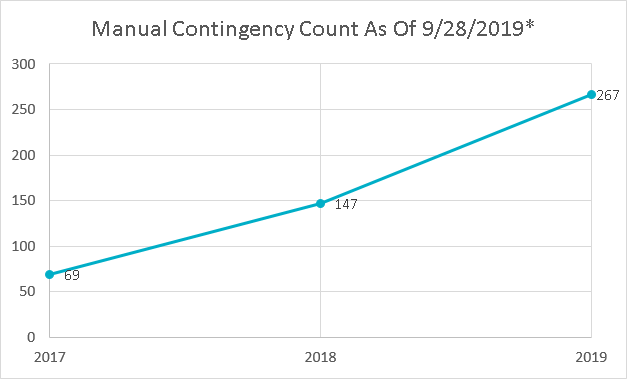 4
Challenges
Increase in system changes.
Multiple projects in the pipeline.
Load growth.
Complex modeling solution to accommodate system changes.
5
Switching Plans & Conditional Contingency Definitions Pilot Project
Goals:
Efficient way to maintain “transitional” manual contingencies.
Reduce amount of CAMRs.
Improve situational awareness when a “transition” happens in real time.*
Reduce amount of DPCs.* 
Proof of Concept: Switching Plans & Conditional Contingency Definitions (aka CCDs)


* Long term goals.
6
Switching Plans
What is a Switching Plan (SWPs)?
A new modeling construct to track “transitional” (pseudo) switches (not an extension).
Maintainable by TSPs directly.
SWPs would be Validated by ERCOT.
SUBA
SUBB
SWP1
Stage 1
CB1
Switch Action 1 - Close
SUBC
CB2
CB4
CB3
Stage 2
Switch Action 1 - Open
Line: C_B_1
Line: A_C_1
PS (N.C.)
7
Switching Plans, Con’t
Goal is to capture different stages of a project through the SWP.
Stage 1 should be “current” configuration.
Stage 2 should be “future” configuration.
SUBA
SUBB
SWP1
Stage 1
CB1
Switch Action 1 - Close
SUBC
CB2
CB4
CB3
Stage 2
Switch Action 1 - Open
Line: C_B_1
Line: A_C_1
PS (N.C.)
8
How Would SWPs Be Maintained?
The idea is for TSPs to Maintain their own SWPs.
ERCOT would provide a “directory” in the model which SWPs can be modeled under.
SWPs would be associated to a specific ownership.
Since SWPs would be associated to certain devices, when deleting an associated device the TSP would need to update the SWP(s).
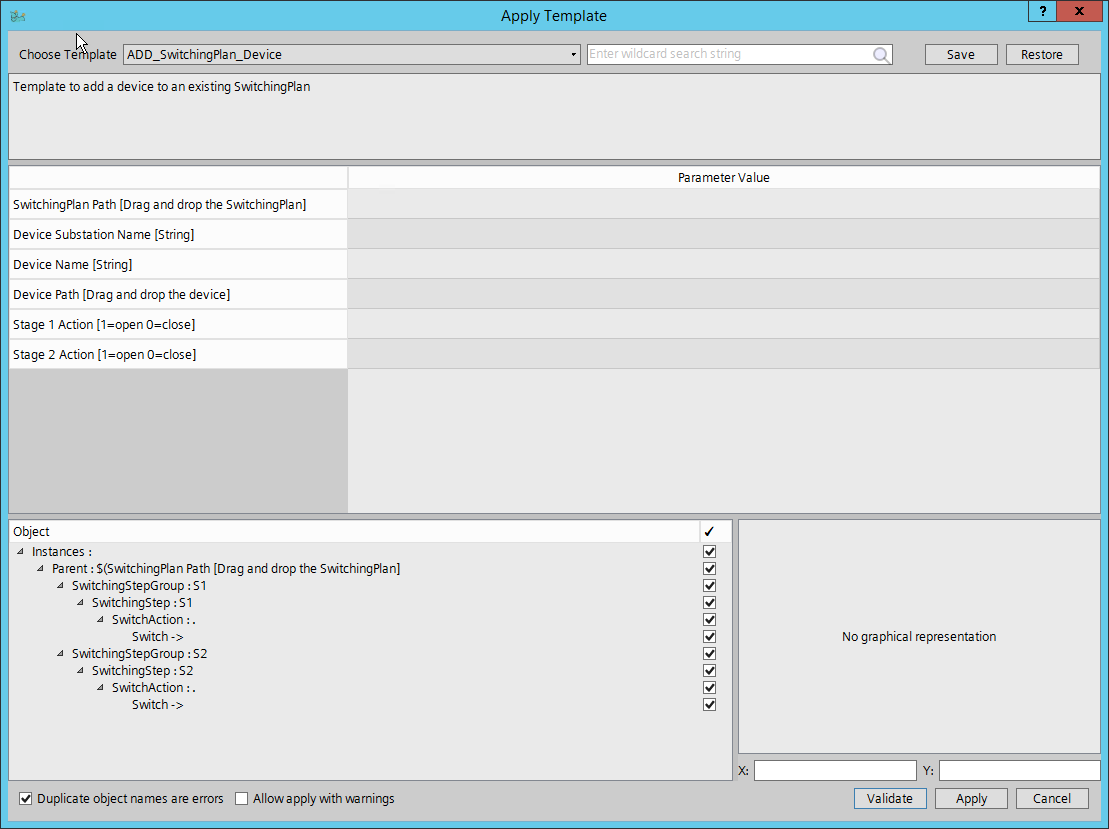 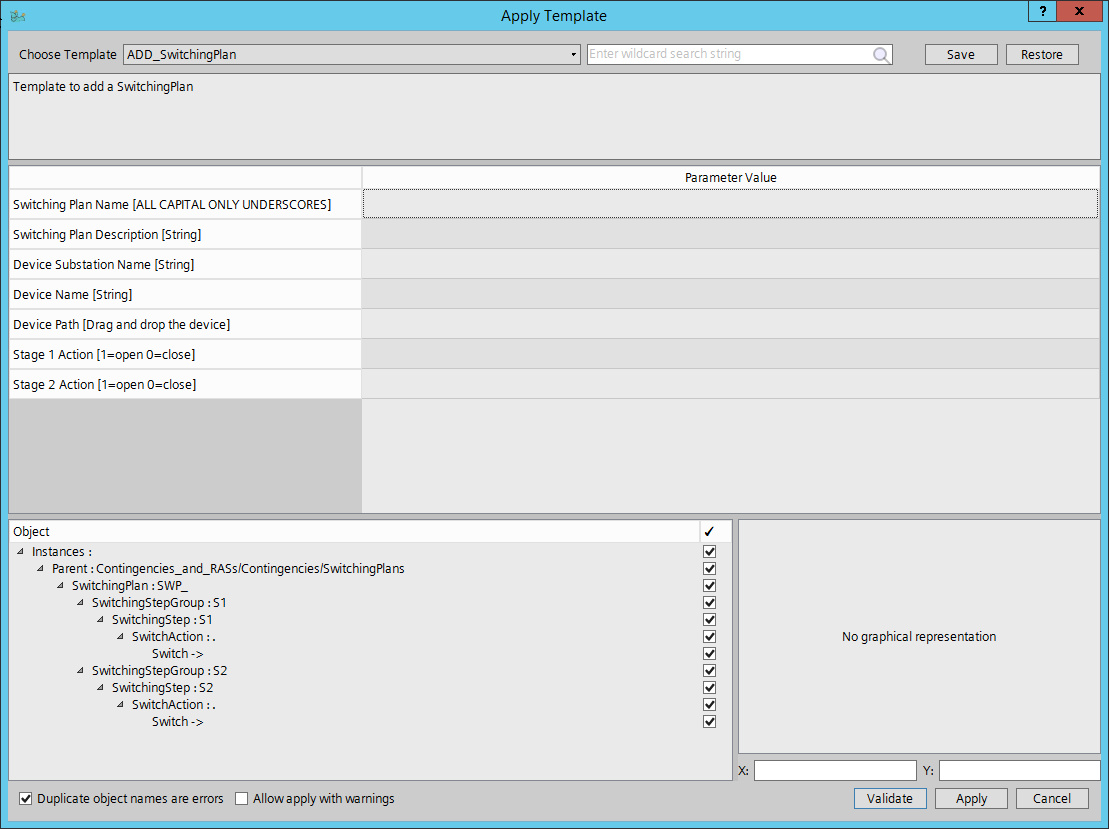 9
How Would SWPs Affect Contingencies?
The Contingency Maintainer traces contingencies based of modeled statuses of breakers and switches.
SUBA
SUBB
CB1
CTG ID: SAB138
SUBC
CB2
CB4
CB3
Line: C_B_1
Line: A_C_1
PS (N.C.)
10
How Would SWPs Affect Contingencies? Con’t
When a SWP is associated to a disconnector, the Contingency Maintainer would re-trace the contingencies using the data provided in the SWP stages.
If a Contingency associated to a stage matches an existing contingency, it associates the existing contingency to the stage.
If a Contingency associated to a stage does not match an existing contingency, it creates a Conditional Contingency Definition (aka CCD) and associates the CCD to the stage.
11
How Would SWPs Affect Contingencies? Con’t
SWP1
Stage 1 Example.
Stage 1
Switch Action 1 - Close
SUBA
SUBB
Stage 2
Switch Action 1 - Open
CB1
CTG ID: SAB138
SUBC
CB2
CB4
CB3
Line: C_B_1
Line: A_C_1
PS (N.C.)*
12
How Would SWPs Affect Contingencies? Con’t
SWP1
Stage 2 Example.
Stage 1
Switch Action 1 - Close
SUBA
SUBB
Stage 2
Switch Action 1 - Open
CB1
CTG ID: CAC138
CTG ID: CCB138
SUBC
CB2
CB4
CB3
Line: C_B_1
Line: A_C_1
PS (N.O.)*
13
Additional Example #1
Stage 1
SWP2
Stage 1
SUBA
SUBB
Switch Action 1 - Close
Switch Action 2 - Close
CB1
Line: A_B_1
Switch Action 3 - Open
Switch Action 4 - Open
PS1 (N.C.)
PS2 (N.C.)
CB2
Stage 2
Switch Action 1 - Open
Line: A_C_1
Switch Action 2 - Open
CB4
CB3
Line: C_B_1
Switch Action 3 - Close
PS4 (N.O.)
PS3 (N.O.)
Switch Action 4 - Close
SUBC
14
Additional Example #1, Con’t
Stage 2
SWP2
Stage 1
SUBA
SUBB
Switch Action 1 - Close
Switch Action 2 - Close
CB1
Line: A_B_1
Switch Action 3 - Open
Switch Action 4 - Open
PS1 (N.C.)
PS2 (N.C.)
CB2
Stage 2
Switch Action 1 - Open
Line: A_C_1
Switch Action 2 - Open
CB4
CB3
Line: C_B_1
Switch Action 3 - Close
PS4 (N.O.)
PS3 (N.O.)
Switch Action 4 - Close
SUBC
15
Additional Example #1, Con’t
Auto-traced Contingencies, same as Stage 1 Contingencies.
SUBA
SUBB
SWP2
CB1
CTG ID: SAB138
Line: A_B_1
Stage 1
Switch Action 1 - Close
PS1 (N.C.)
PS2 (N.C.)
CB2
Switch Action 2 - Close
Switch Action 3 - Open
Switch Action 4 - Open
Line: A_C_1
CB4
CB3
Line: C_B_1
PS4 (N.O.)
PS3 (N.O.)
SUBC
CTG ID: SAC138
CTG ID: SCB138
16
Additional Example #1, Con’t
Stage 2
SUBA
SUBB
SWP2
CB1
Line: A_B_1
CTG ID: CAB138
Stage 2
Switch Action 1 - Open
PS1 (N.O.)
PS2 (N.O.)
CB2
Switch Action 2 - Open
Switch Action 3 - Close
Line: A_C_1
CB4
CB3
Line: C_B_1
Switch Action 4 - Close
PS4 (N.C.)
PS3 (N.C.)
SUBC
CTG ID: CCB138
CTG ID: CAC138
17
Pending Items
Testing Needed.
Model Building.
Contingency Maintainer.
Other applications.
Double-Element Contingencies.
18
Long Term Goals
All the items below are part of a long wish list of how SWPs and CCDs should be utilized.
Integrate SWPs into ERCOT’s EMS.
Develop messaging schemes for notification.
Pre-CA SWP contingency validation.
Utilize TSPs telemetry to trigger SWP’s stages in real time.
Utilize TSPs outages to trigger SWP’s stages in the long term horizon studies.
19
Benefits
Improved process to manage contingencies.
Alleviates manual process.
Speeds up modeling process.
Reduction of number of CAMRs.
Reduction of number of Manual Contingencies.
Situational awareness improvements.*
Potential reduction of DPCs.*



*Based off long term goal.
20
Questions?
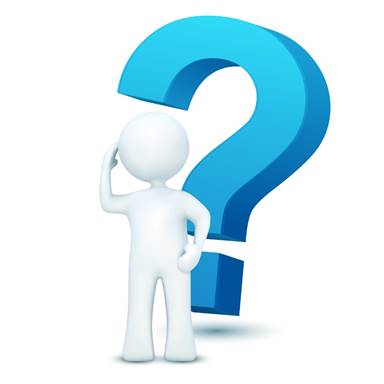 21